Recette pour chemin Ecogrid à travers du terrain boueuse «petit budget
Ingrédients
1 brouette, 1 pelle, de la terre du pâturage ou de la scribelure (screening)  (le cheval est optionnel),  du temps et des bras..
4 panneaux d’Écogrid X30, divisée en deux (absent de la photo: 1 râteau.. Oublie de la requisitionniste  )
On remplit des trous avec de la scribelure (screening) où simplement avec  de la terre
avant
après
Pour ceux qui aiment de travailler dans la « bouette » c’est votre temps!!
On ajoute les Ecogrid
Work in progress: le chien et moi ont hâte de pouvoir traverser sans rester pris…
On remplit avec l’ingrédient de son choix (ou tout qui est à porté de la main)
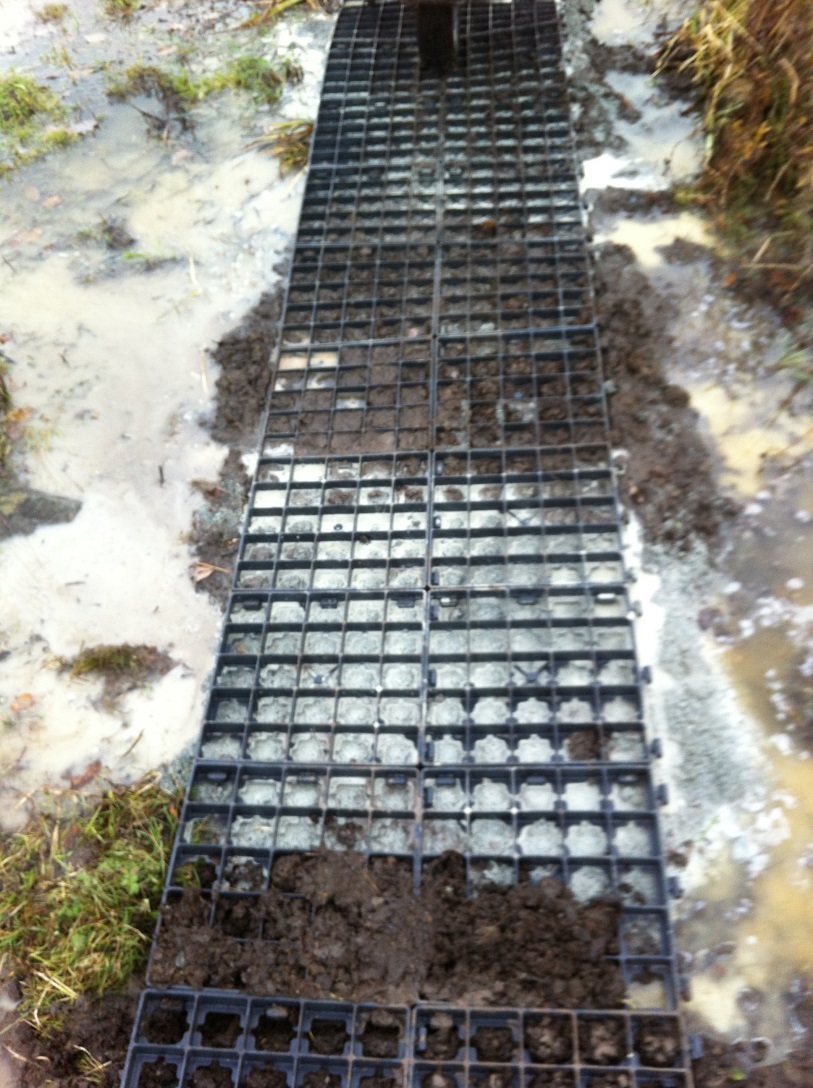 On prend des photos pour documenter le tout
Et on fait l’inauguration
Tout semble convenable à madame Coco
Hidalgo se demande où est la piste pour le dépassement….
Toujours difficile à satisfaire…
Coco semble de se demander: comment ça se fait, qu’elle n’a pas continué ici, elle??…
Tandis que Hidalgo attend toujours la piste pour  dépasser….